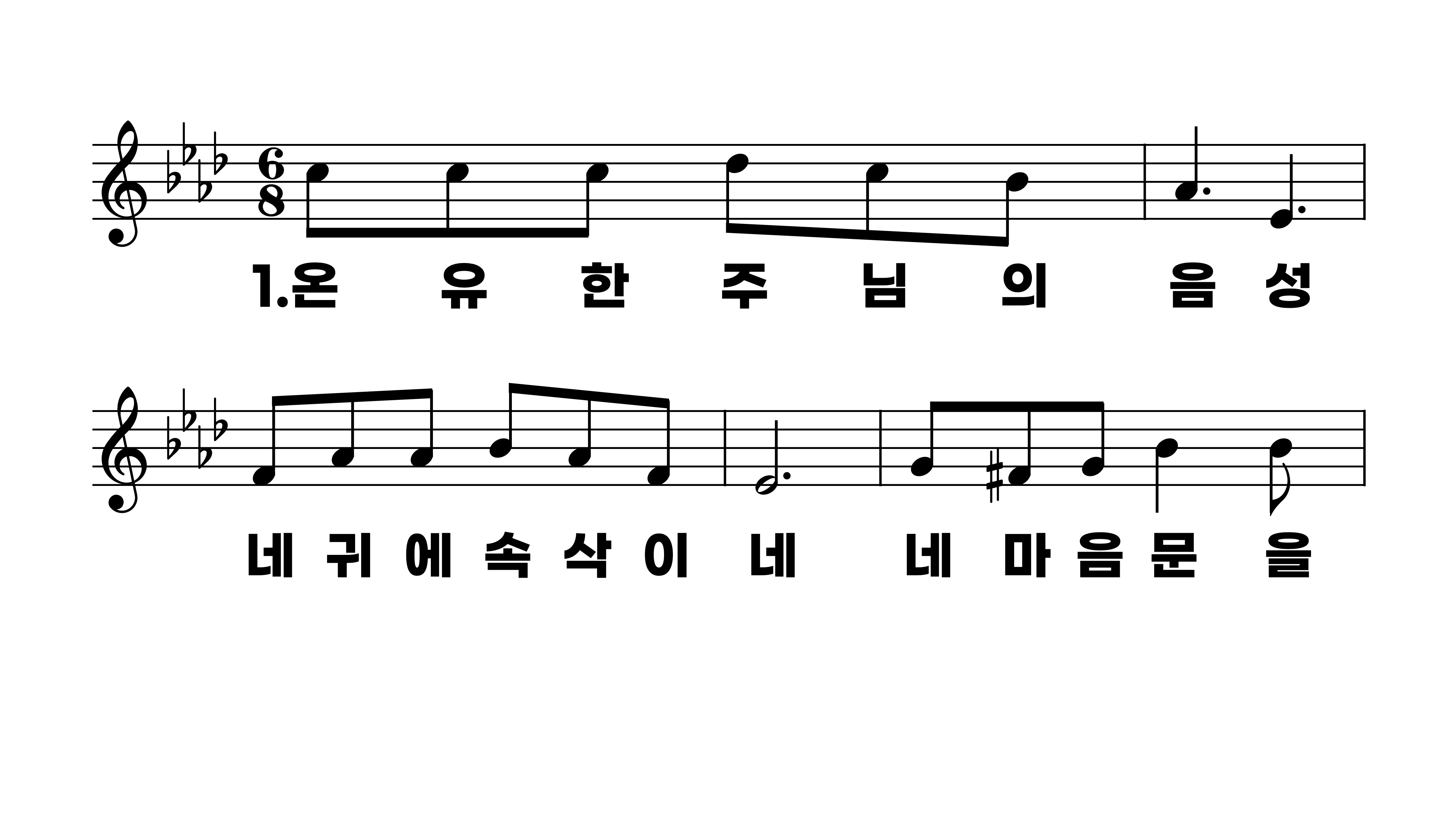 529장 온유한 주님의 음성
1.온유한주님
2.사랑의주예
3.주님이부르
4.주님의은혜
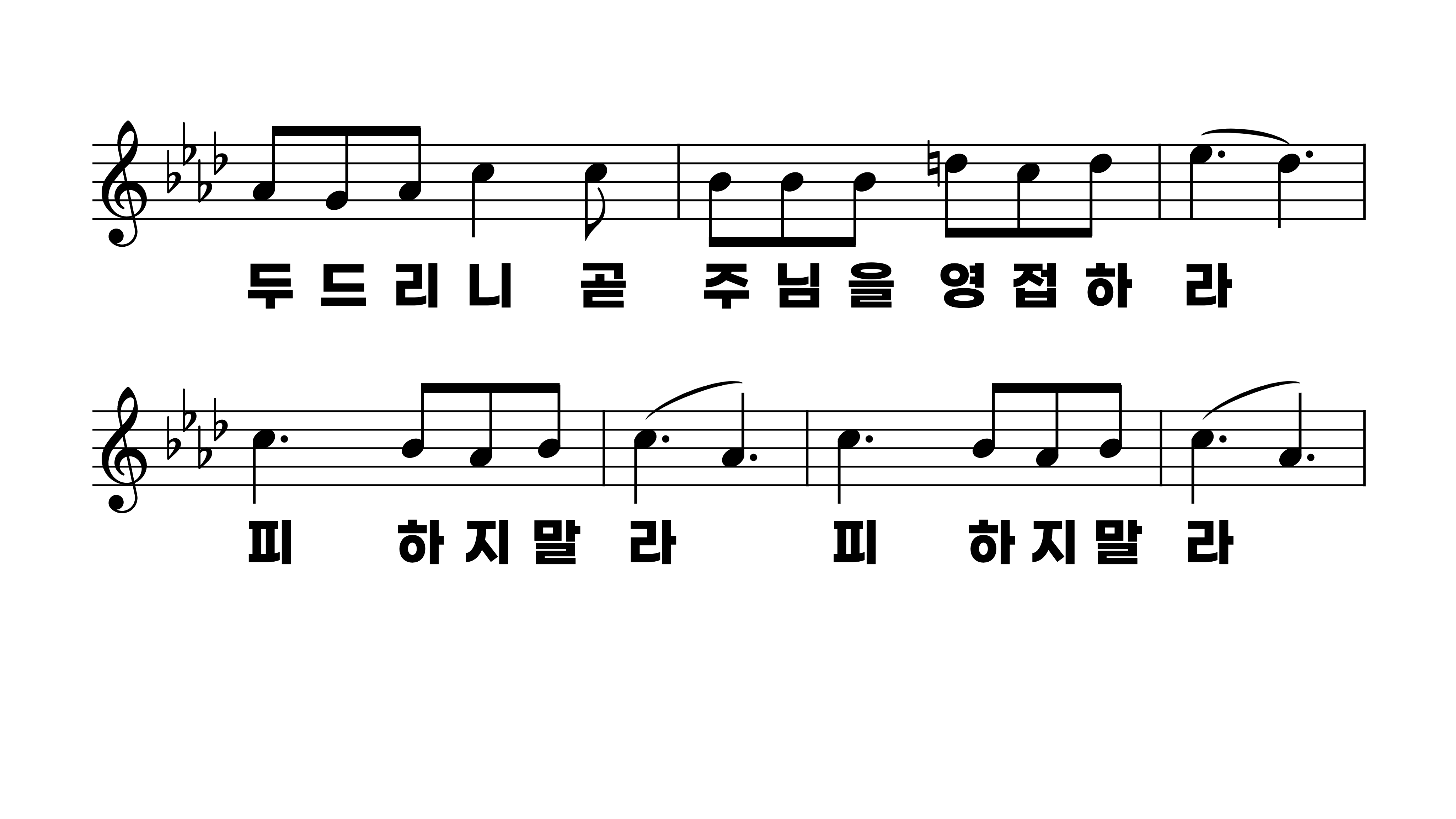 529장 온유한 주님의 음성
1.온유한주님
2.사랑의주예
3.주님이부르
4.주님의은혜
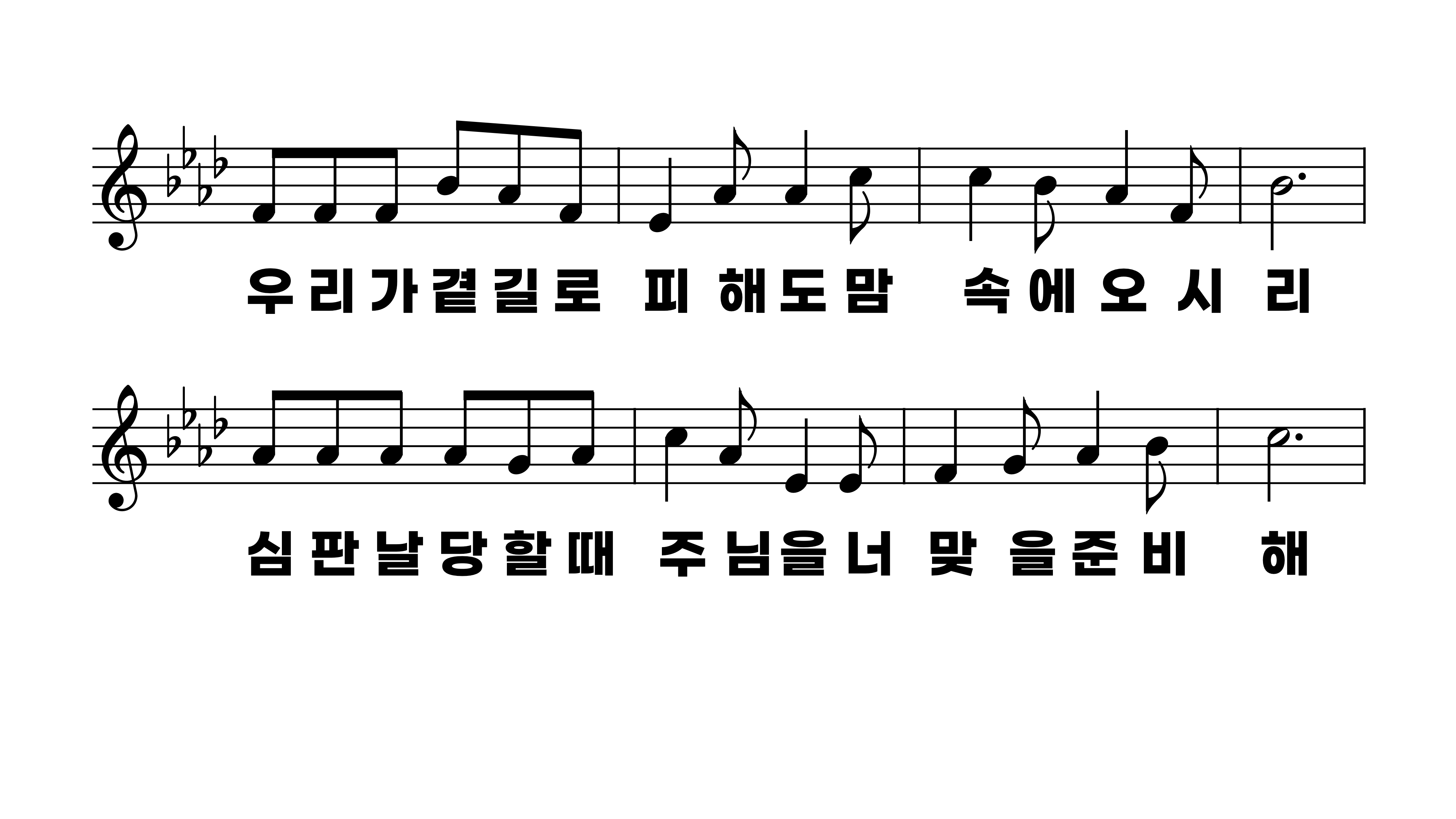 529장 온유한 주님의 음성
1.온유한주님
2.사랑의주예
3.주님이부르
4.주님의은혜
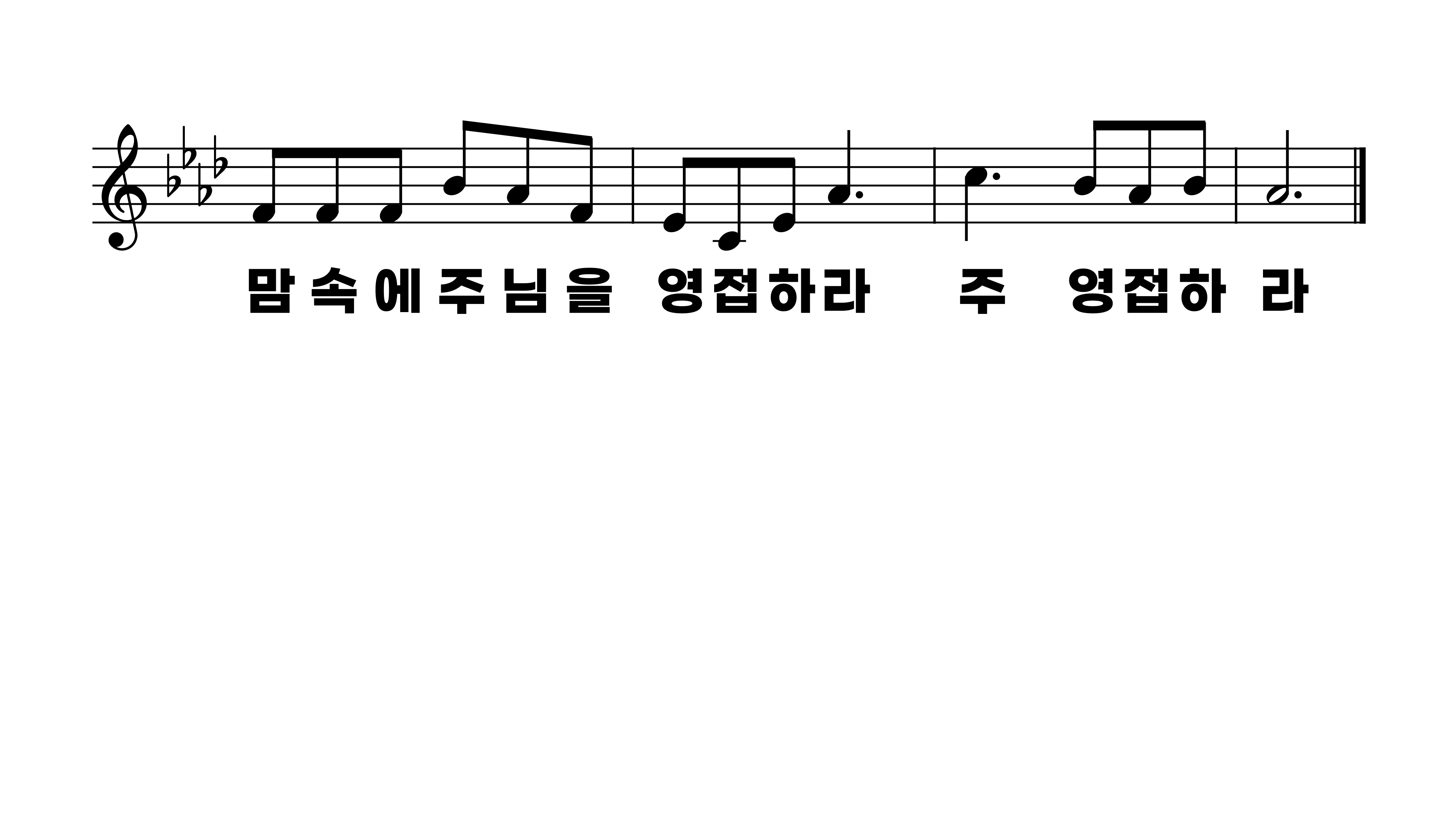 529장 온유한 주님의 음성
1.온유한주님
2.사랑의주예
3.주님이부르
4.주님의은혜
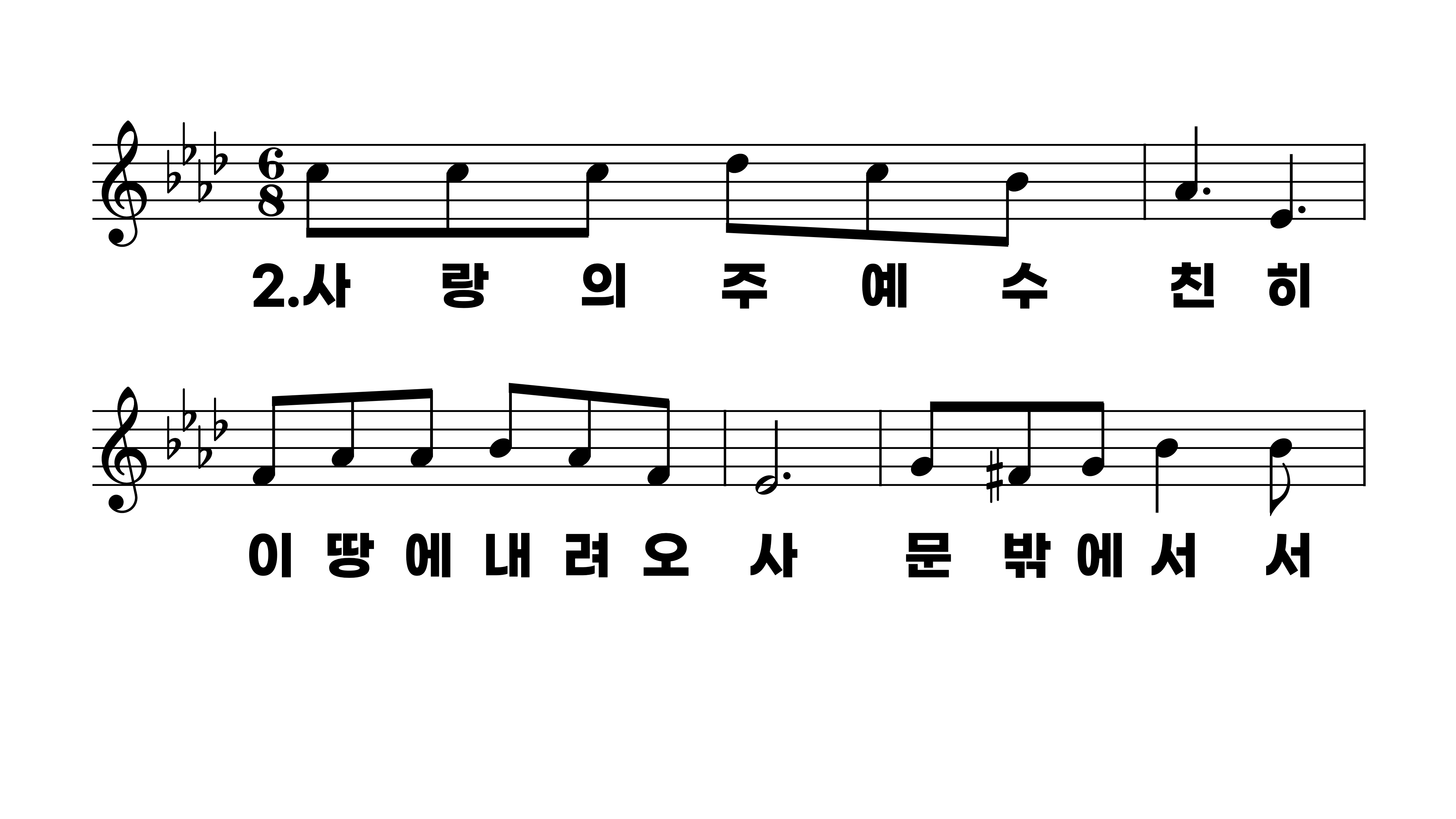 529장 온유한 주님의 음성
1.온유한주님
2.사랑의주예
3.주님이부르
4.주님의은혜
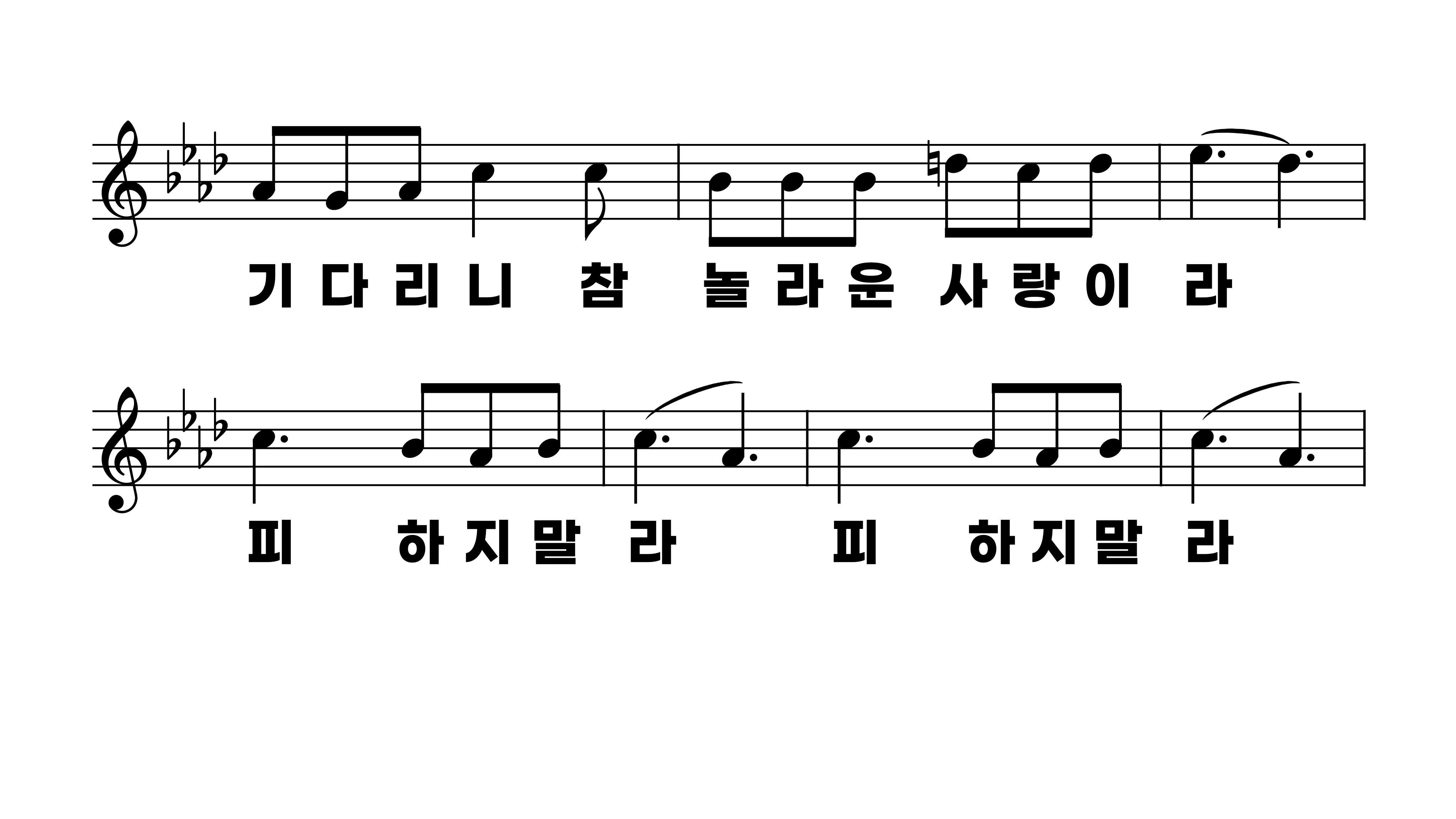 529장 온유한 주님의 음성
1.온유한주님
2.사랑의주예
3.주님이부르
4.주님의은혜
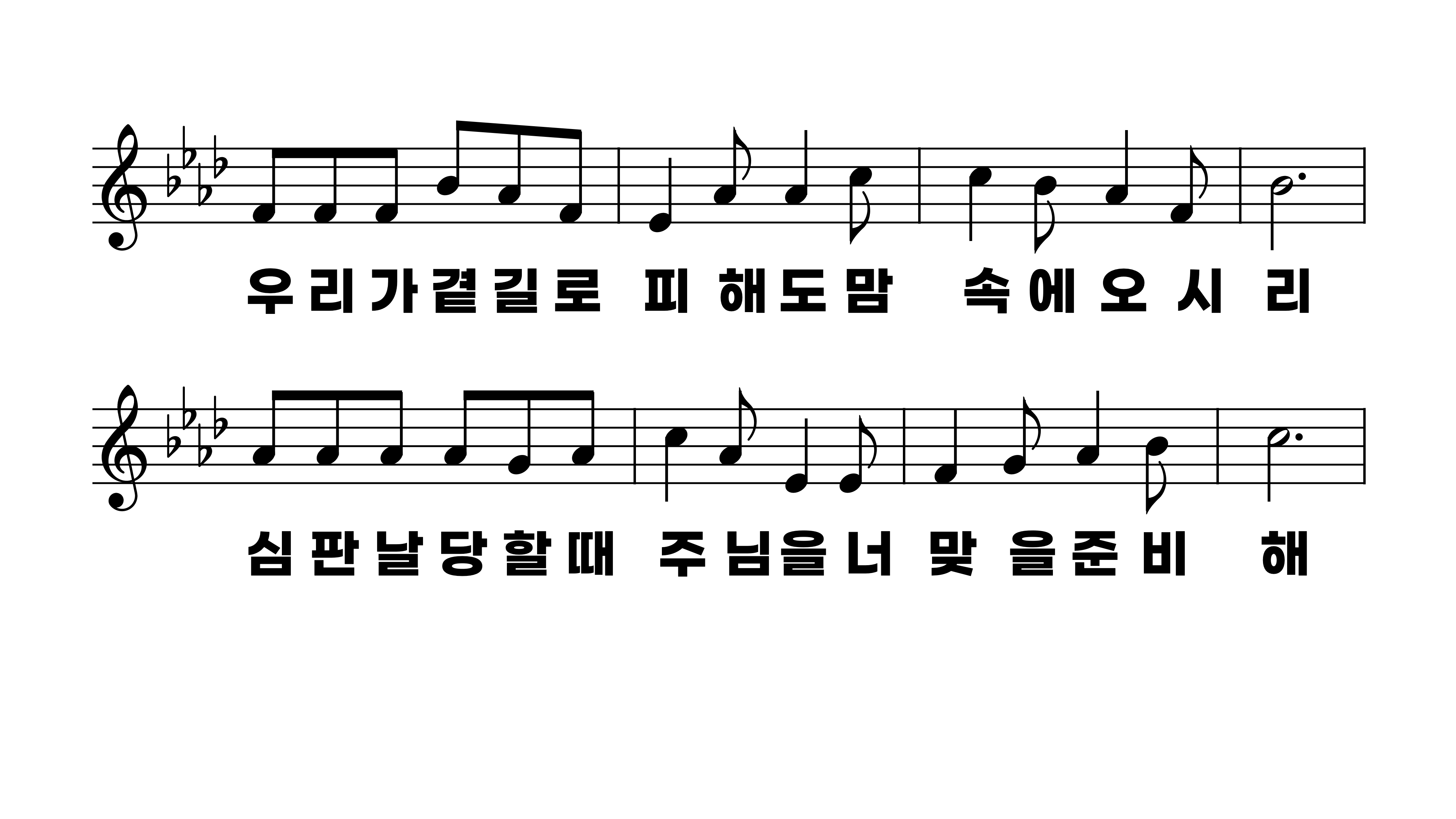 529장 온유한 주님의 음성
1.온유한주님
2.사랑의주예
3.주님이부르
4.주님의은혜
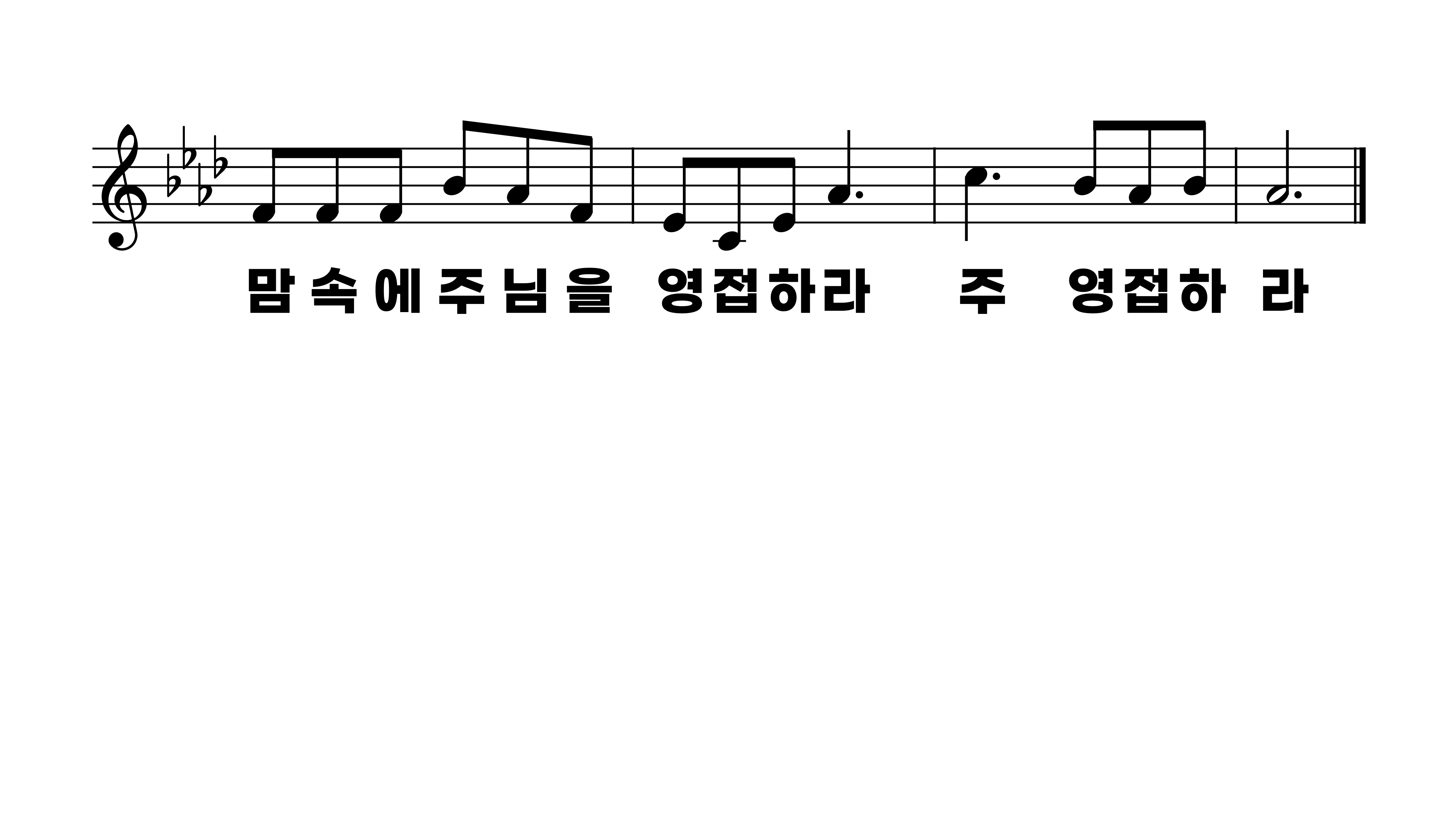 529장 온유한 주님의 음성
1.온유한주님
2.사랑의주예
3.주님이부르
4.주님의은혜
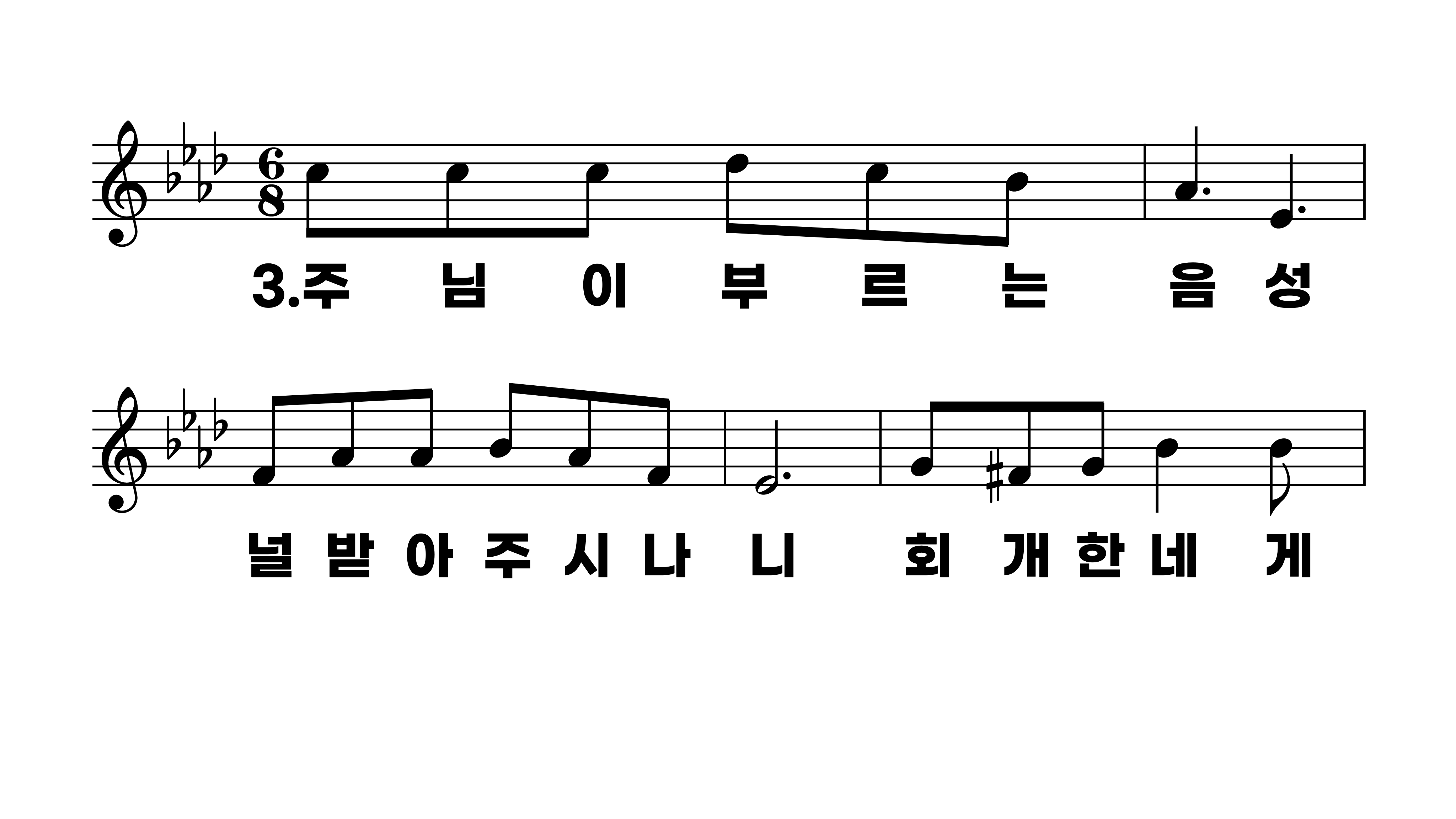 529장 온유한 주님의 음성
1.온유한주님
2.사랑의주예
3.주님이부르
4.주님의은혜
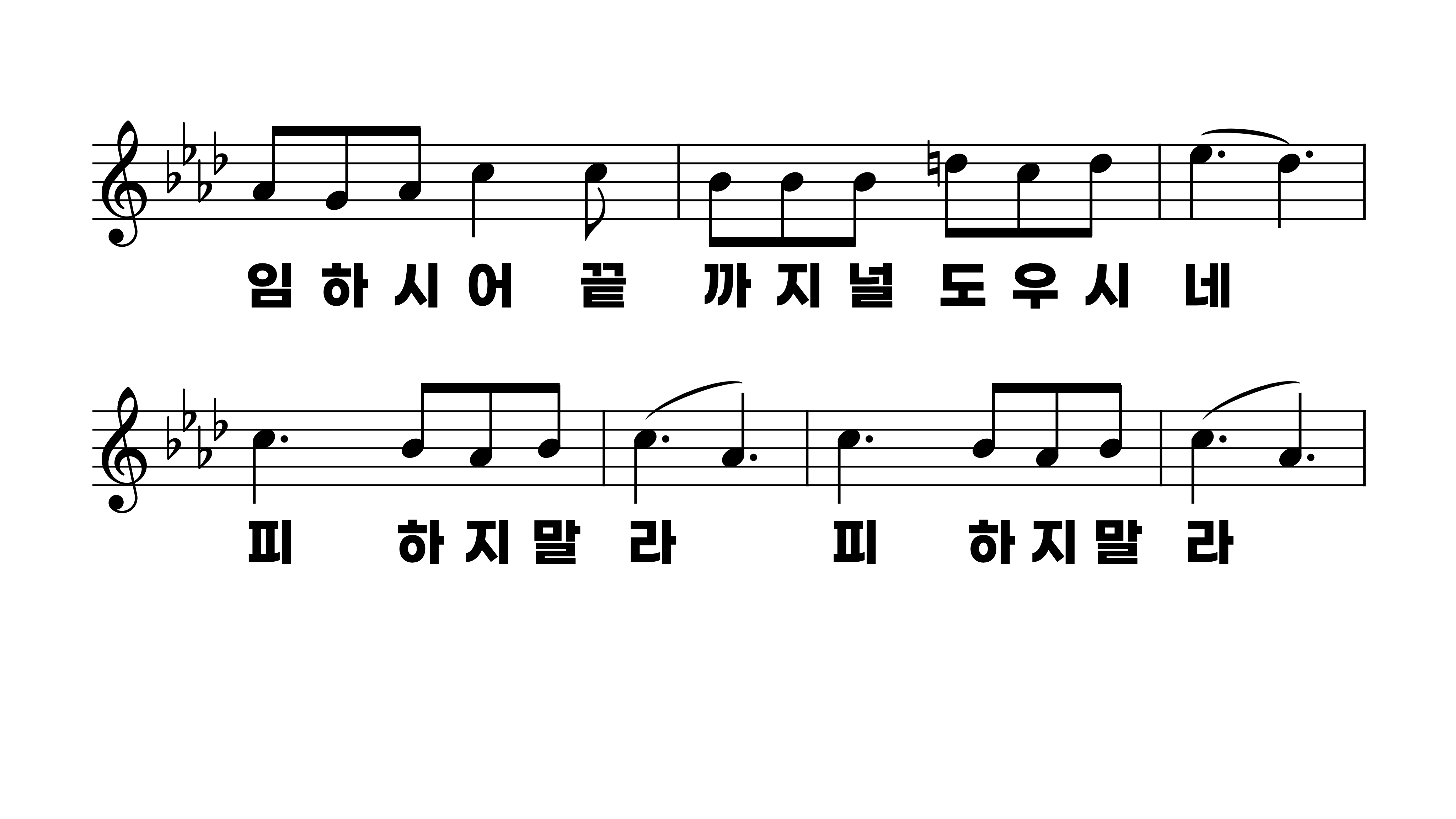 529장 온유한 주님의 음성
1.온유한주님
2.사랑의주예
3.주님이부르
4.주님의은혜
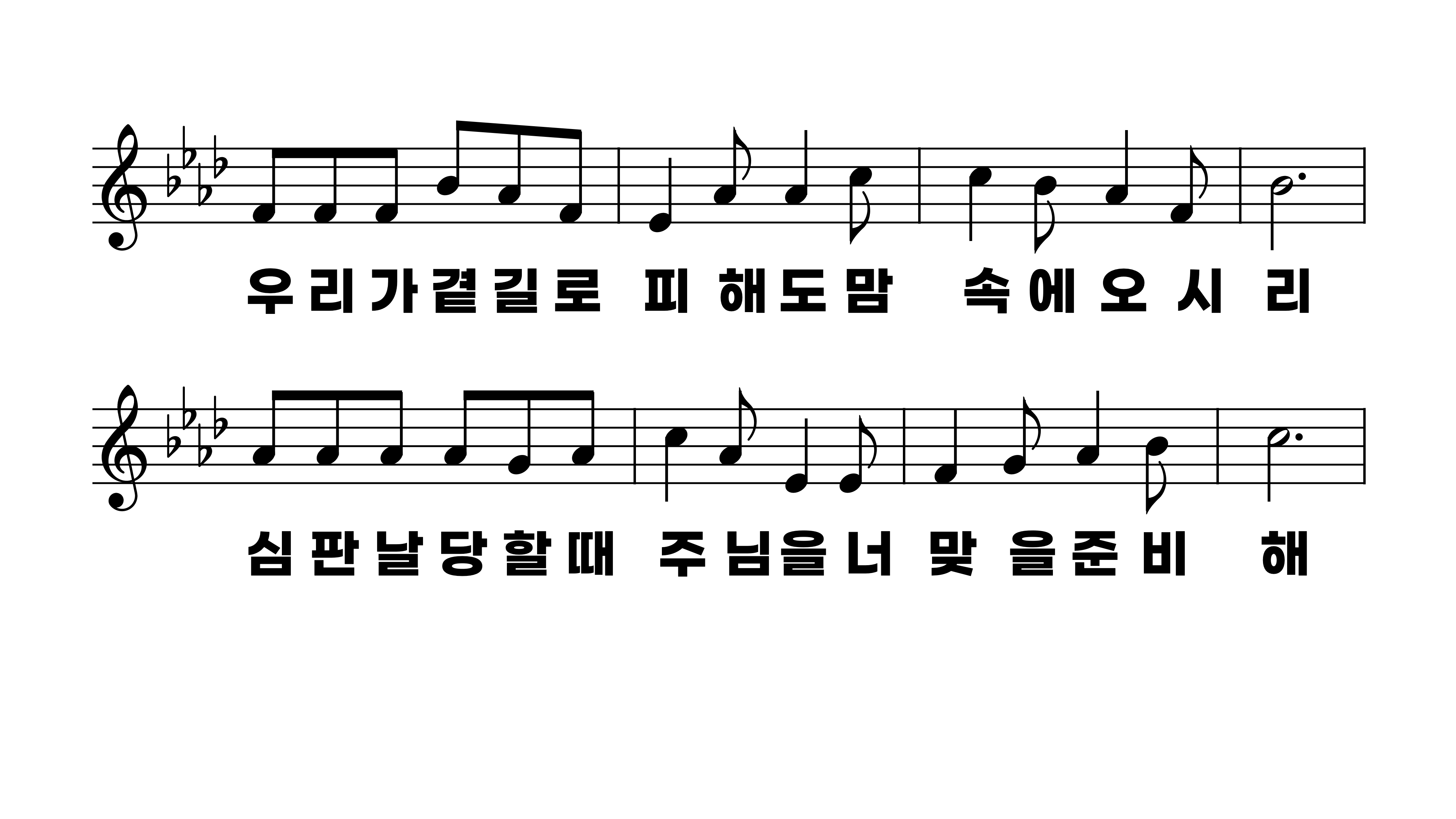 529장 온유한 주님의 음성
1.온유한주님
2.사랑의주예
3.주님이부르
4.주님의은혜
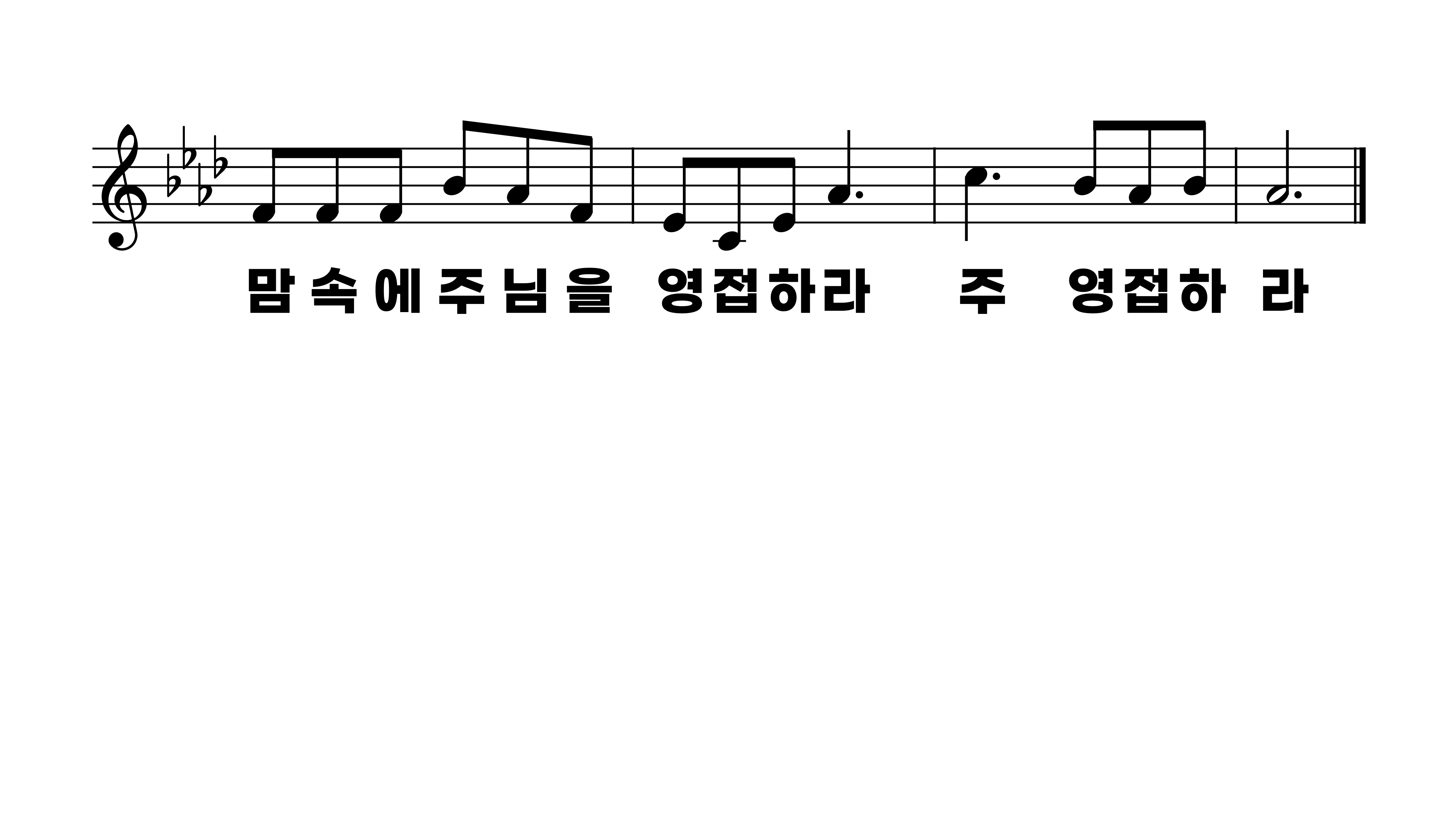 529장 온유한 주님의 음성
1.온유한주님
2.사랑의주예
3.주님이부르
4.주님의은혜
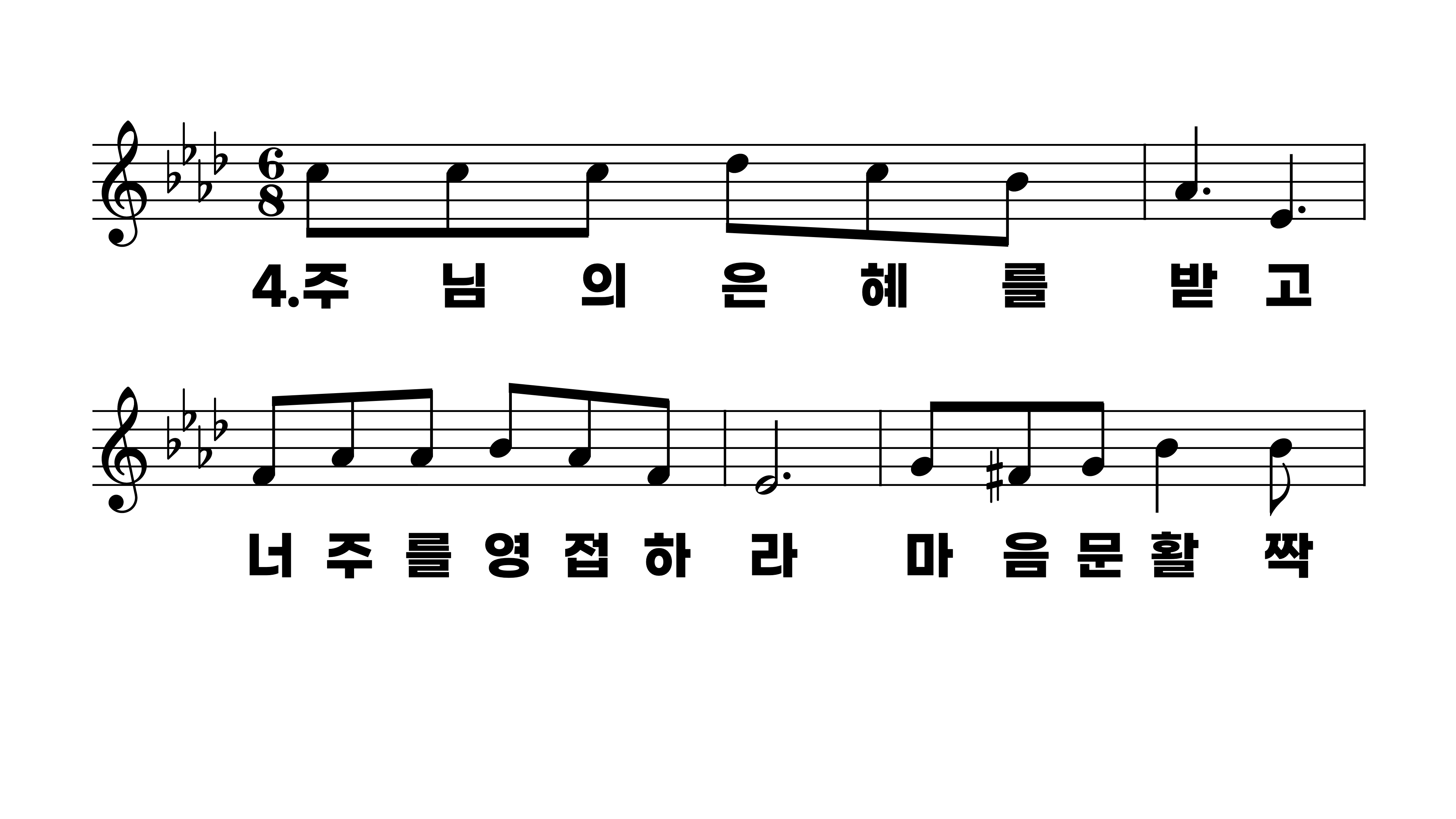 529장 온유한 주님의 음성
1.온유한주님
2.사랑의주예
3.주님이부르
4.주님의은혜
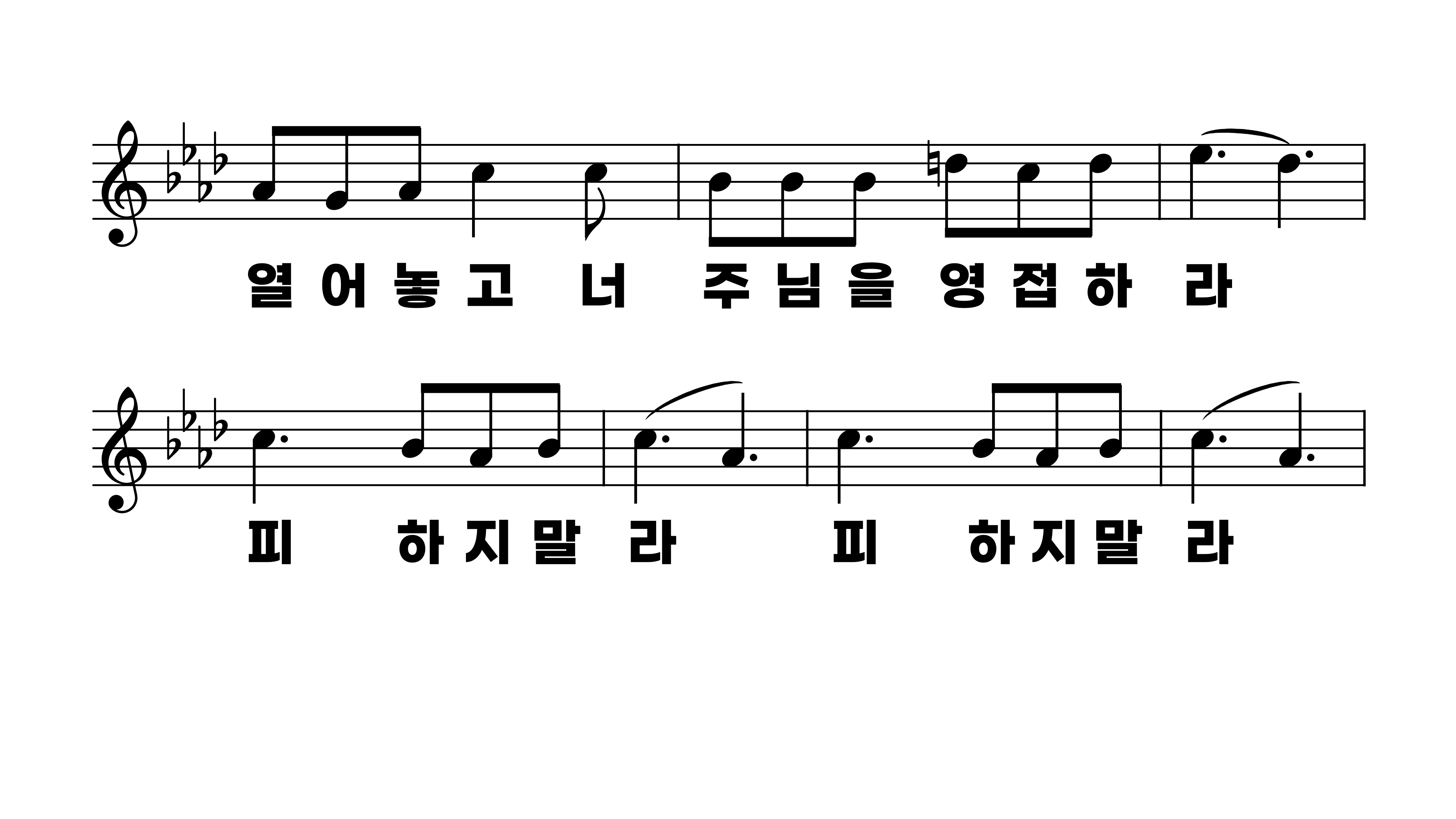 529장 온유한 주님의 음성
1.온유한주님
2.사랑의주예
3.주님이부르
4.주님의은혜
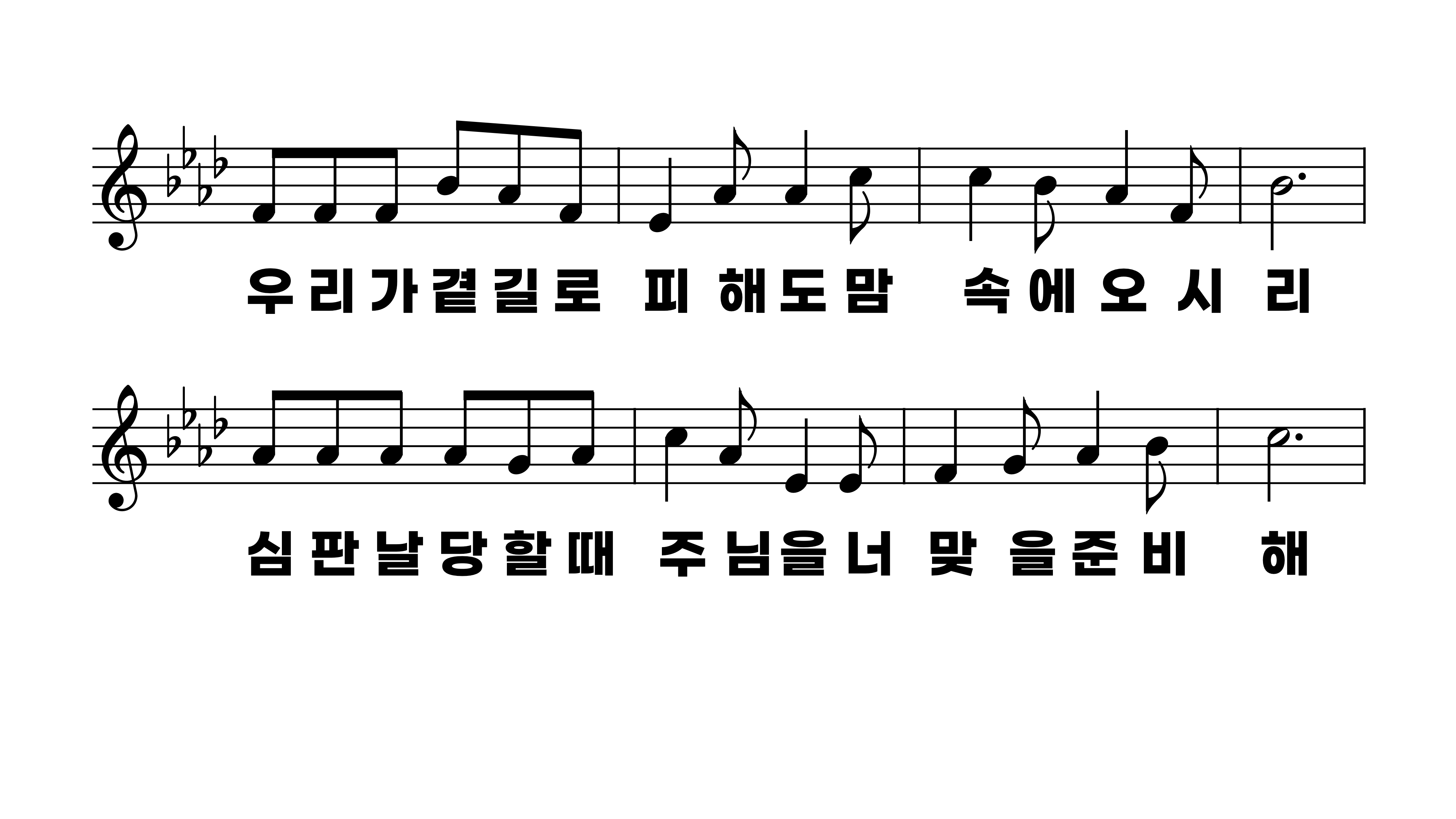 529장 온유한 주님의 음성
1.온유한주님
2.사랑의주예
3.주님이부르
4.주님의은혜
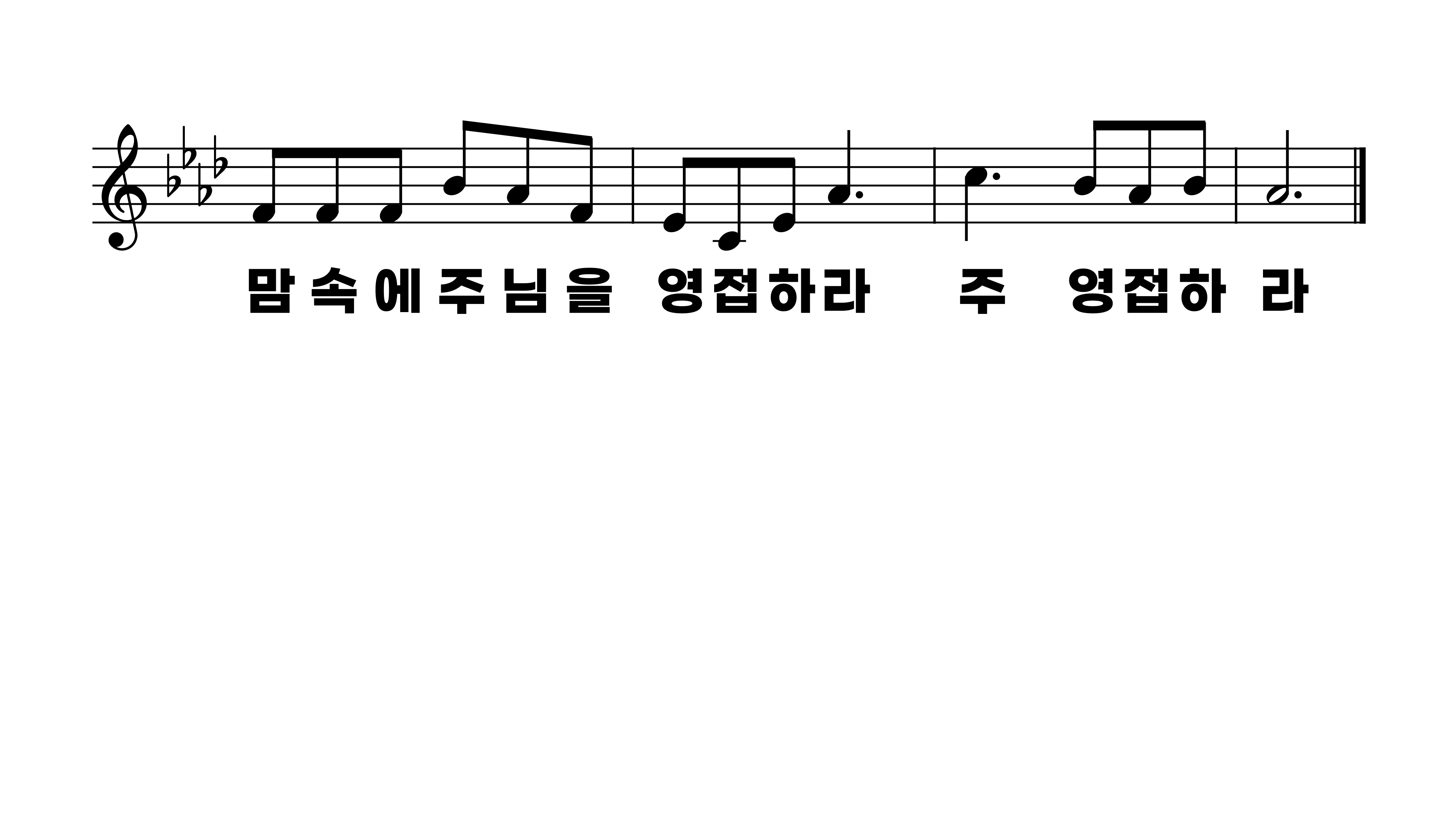 529장 온유한 주님의 음성
1.온유한주님
2.사랑의주예
3.주님이부르
4.주님의은혜